XX Conferencia Interamericana 
de Alcaldes y Autoridades Locales
“Construyendo Ciudades Sostenibles, Equitativas e Inteligentes:  Nuevos Desafíos para América Latina” HACIENDO – CIUDADIng. Eleazar Eduardo García SánchezAlcalde del Municipio de Pachuca de Soto Hidalgo; Presidente Adjunto de la Federación Nacional de Municipios de México (FENAMM)
CONTEXTO MUNDIAL
La mitad de la humanidad vive en ciudades; en dos décadas se incrementará al 60% de la población

Las ciudades ganan en promedio 5 millones de residentes cada mes.

Necesario armonizar los aspectos espaciales, sociales y ambientales de la ciudad con sus habitantes

Equidad-Participación y sustentabilidad son los pilares de esta armonía
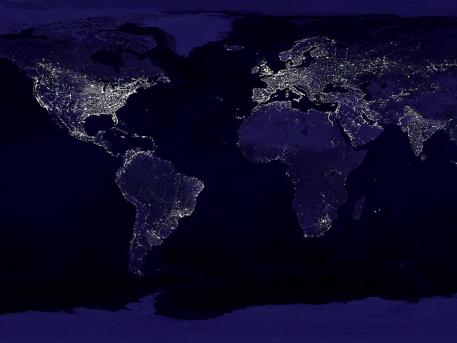 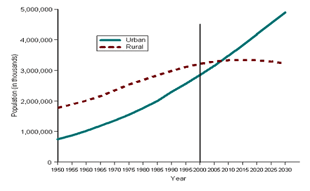 El fenómeno de la urbanización es universal, presentado retos y oportunidades.
Las naciones mas desarrolladas, son también las mas urbanizada
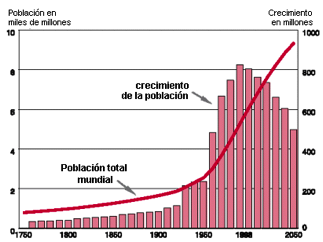 ENTORNO MUNDIAL

7,000 millones de personas 

1,015 millones de vehículos

EUA: 239.8 millones de vehículos

China: 78 millones 

En 2013 se vendieron 87 millones de vehículos
Proporción de personas por vehículos
E.U.A:  1.3
Francia, Japón, Inglaterra: 1.7
América Latina: 6
El automóvil ha traído consigo mayores velocidades en el desplazamiento de los ciudadanos, pero en ironía, mayor congestionamiento, recorridos más largos, ciudades mas expandidas con modelos no sustentables, contaminación y desorden urbano
LATINOAMERICA
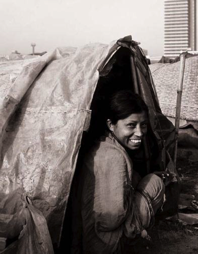 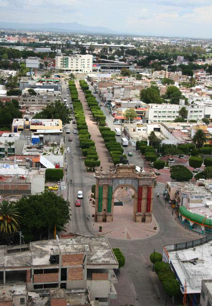 América Latina es el hogar de 36 países y una población de alrededor de 550 millones.

Tiene 389 millones de habitantes en las zonas urbanas 

Se encuentran 4 de las 20 ciudades con más de 10 millones de habitantes del mundo: Zona Metropolitana de la Ciudad de México, Sau Paulo, Buenos Aires, Rio de Janeiro 

64 Ciudades con mas de 1 millón de habitantes

Estas ciudades albergan un total de 217 millones de personas, un tercio de todos los latinoamericanos
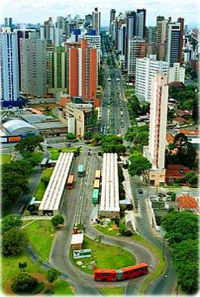 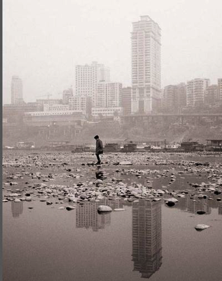 CONTEXTO LOCAL

PACHUCA DE SOTO
Superficie total de 163.73 km2
256 584 habitantes (inegi 2010)
Densidad de población de 1738.2 habitantes por km2
Índice de desarrollo humano de 0.9022 (Alto)
Aporta el 13.6 por ciento del producto interno bruto estatal de Hidalgo
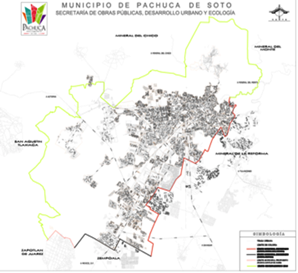 La Zona Metropolitana de Pachuca 
Población de 511 981 habitantes 
Superficie de 1358.8 km2

Conformada por 7 municipios de Hidalgo
Pachuca de Soto,
Mineral del Monte, 
Mineral de la Reforma, 
San Agustín Tlaxiaca, 
Epazoyucan, 
Zapotlán y 
Zempoala.
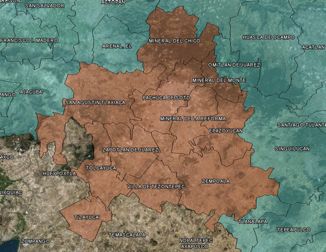 MANEJO INTEGRAL DE LOS RESIDUOS SOLIDOS URBANOS…
SISTEMA INTEGRAL DE TRATAMIENTO DE RESIDUOS SÓLIDOS URBANOS
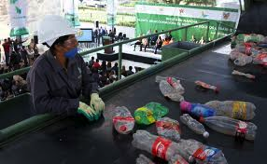 LIMPIA Y RECOLECCIÓN
TRASLADO SISTEMA INTEGRAL
EMPRESA CONCESIONARIA
TRATAMIENTO, SEPARACIÒN
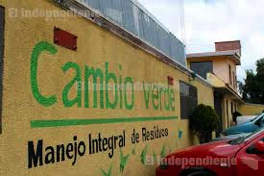 APROVECHAMIENTO
DISPOSICIÓN FINAL
Equipamiento Urbano
INFRAESTRUCTURA URBANA…
EQUIPAMIENTO URBANO

VELATORIO DE LA CIUDAD DE PACHUCA
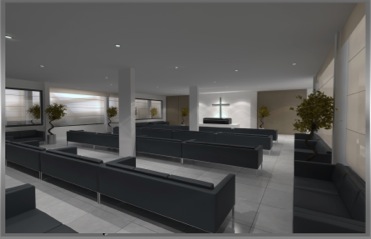 DOS CAPILLAS DE VELACIÓN CON CAPACIDAD DE 42 PERSONAS CADA UNA (EQUIPADO).

LABORATORIO DE PREPARACIÓN PARA CUERPOS (EQUIPADO).

SANITARIOS PARA DAMAS Y CABALLEROS.

ÁREA DE ADMINISTRACIÓN DEL VELATORIO.

CAFETERÍA.

RECEPCIÓN.

CUBO DE ESCALERAS Y ELEVADORES.

ÁREA TOTAL DE CONSTRUCCIÓN. 648.360M²
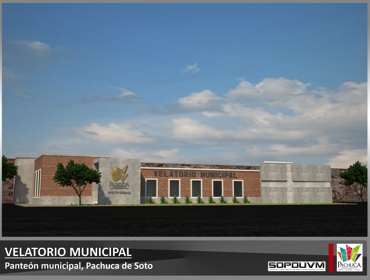